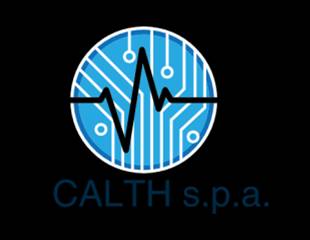 CALTH s.r.l.
CALTH s.r.l è una realtà giovane e dinamica, nata per proporsi alle imprese quale partner strategico per la soluzione di tutte le problematiche del settore IT. 
L’esperienza ed il continuo aggiornamento professionale ci permettono di offrire le migliori soluzioni per migliorare la produttività aziendale attraverso l’introduzione delle adeguate tecnologie presenti sul mercato, sia hardware che software, e ottimizzare le potenzialità del personale attraverso la formazione. 
CALTH s.r.l si avvale di professionisti di lunga e provata esperienza nel settore IT, che mettono a disposizione del cliente le proprie conoscenze, le proprie capacità di interazione e il proprio know how.
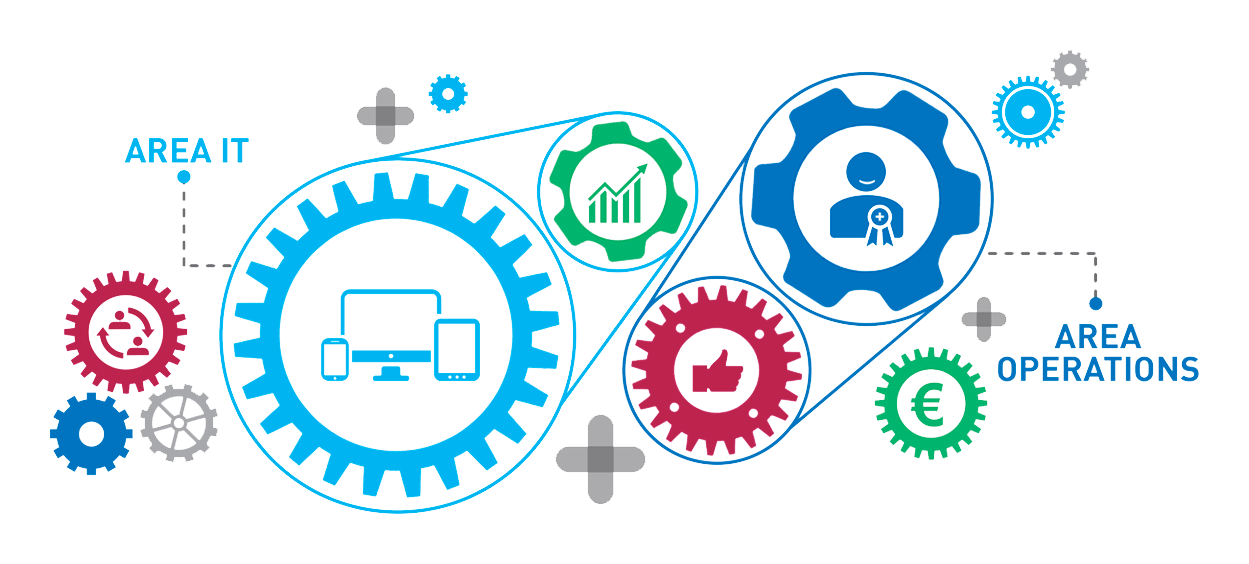 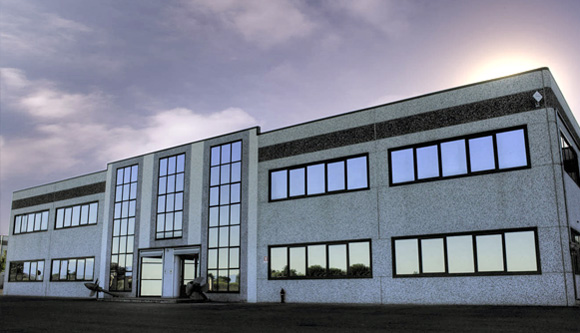 DESCRIZIONE DELL'AZIENDA CALTH SRL
Società a responsabilità limitata
Capitale sociale: 20.000,00€
Tel. : +39 038596754
Fax : +39 038843954
Partita IVA : 00345896182
www.calth.it
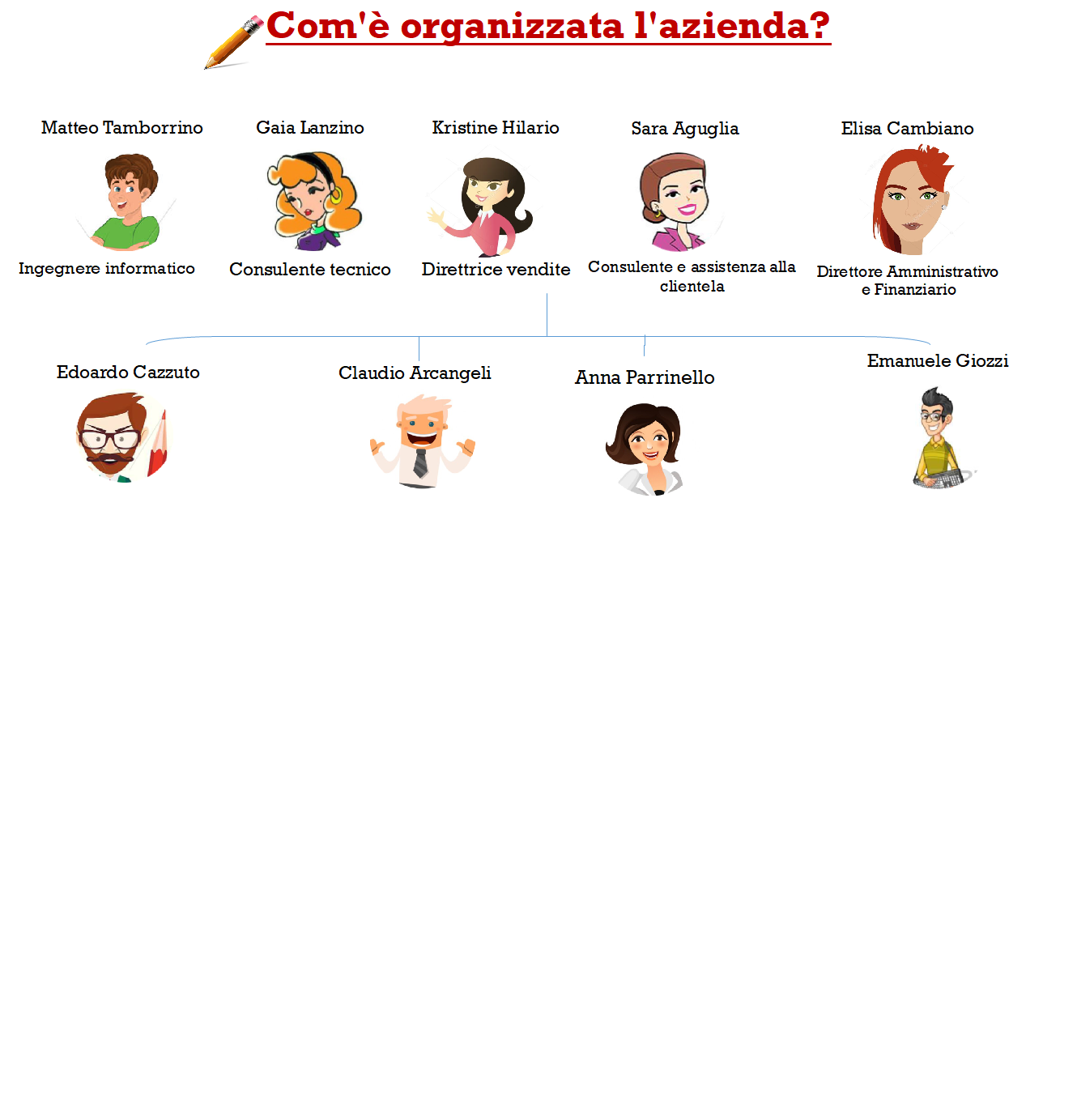 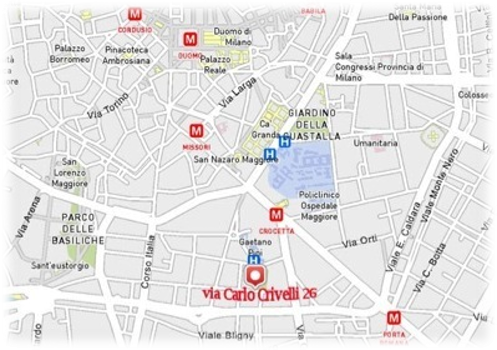 SEDE LEGALE 
Via Carlo Crivelli,26 (MI)​

Come raggiungerci:​
M3  Crocetta​
Proseguire per  1 km  e girare a destra in Via Carlo Crivelli
Di cosa ci  occupiamo
ASSISTENZA 
POST-VENDITA
VENDITA DELLE NUOVE TECNOLOGIE
CONSULENZA
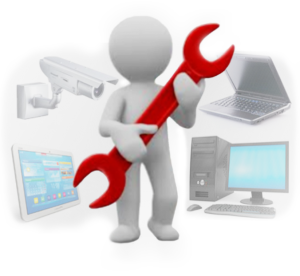 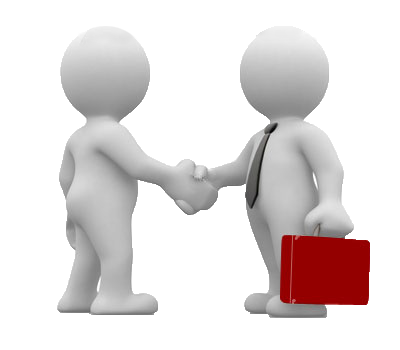 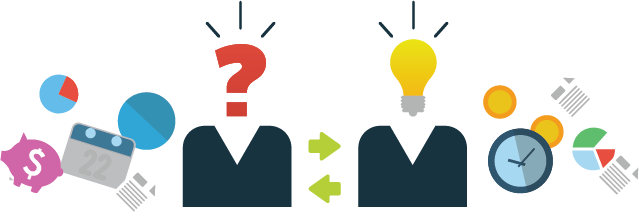 Esempi di eventi dannosi
Minaccia accidentale di
 origine naturale
Minaccia accidentale di 
origine umana
Un cavallo di Troia (virus) installato all'apertura di un allegato di posta elettronica, coinvolge tutti gli obiettivi di sicurezza.
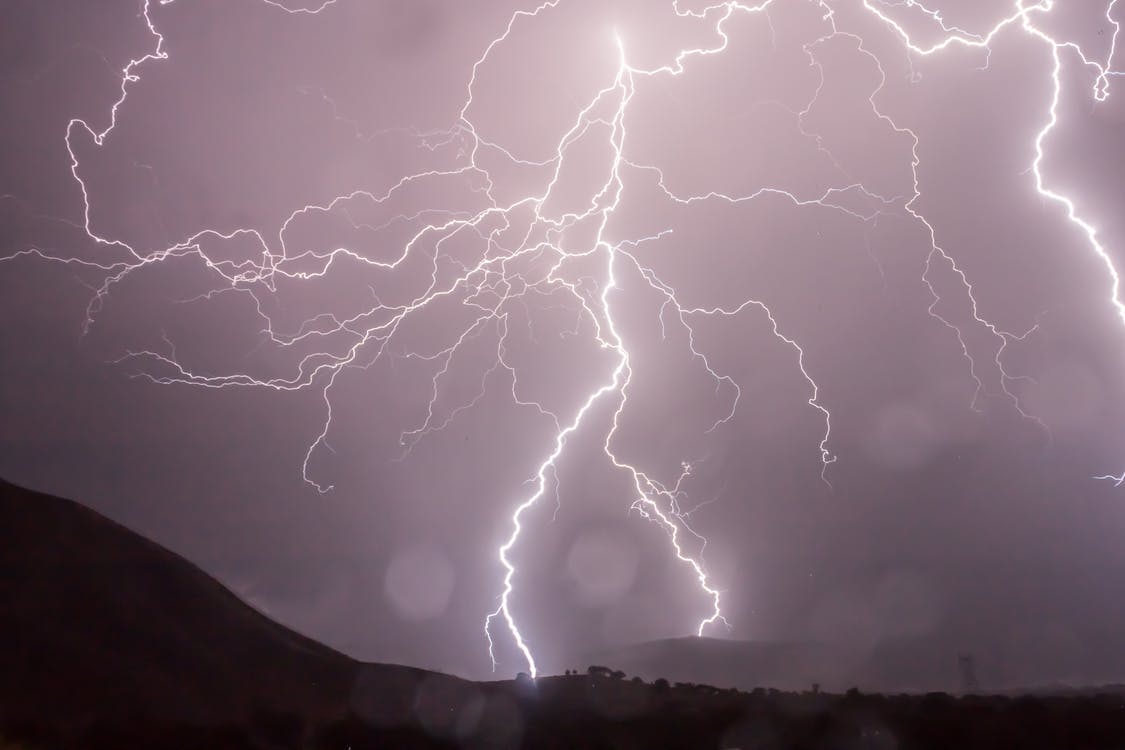 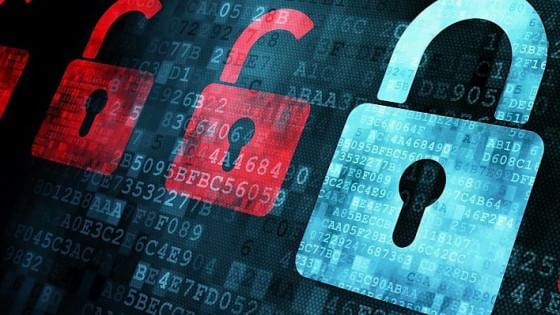 Un allagamento dovuto a forti piogge  o un incendio influisce notevolmente sull'attività d'impresa interrompe l'utilizzo dei servizi e dei macchinari informatici.
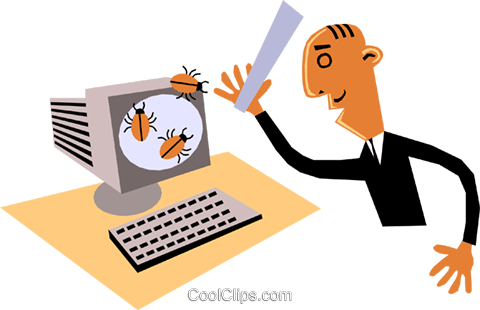 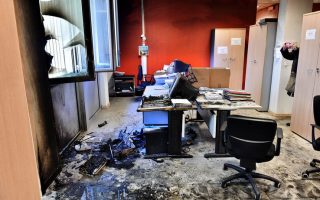 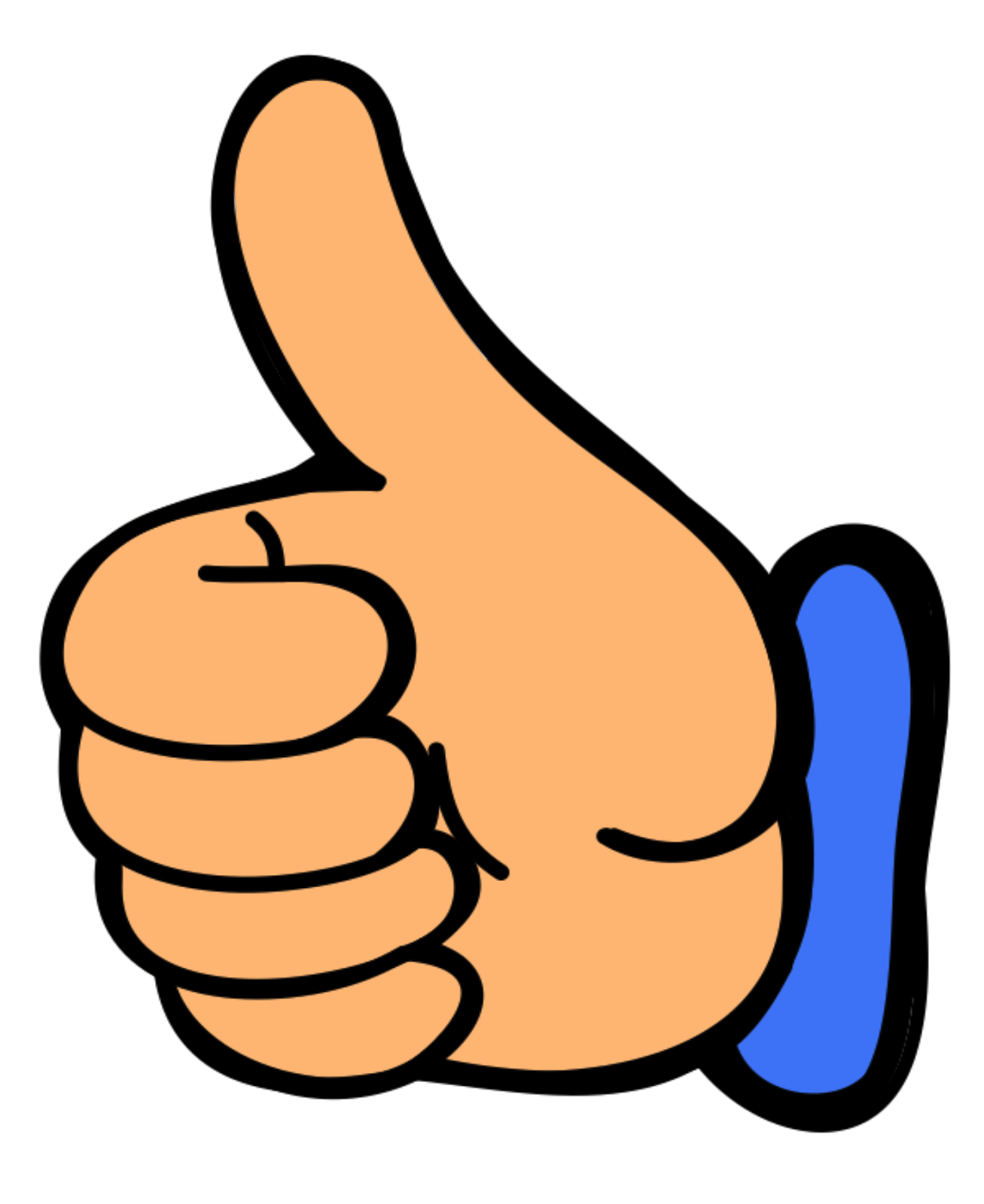 Reazione: L'azienda è coperta dalle specifiche assicurazioni. ​
Per l'anno successivo provvederemo a migliorare il pacchetto assicurativo con l’agente a noi assegnato, personalizzandolo sempre più.
Sara Aguglia
Elisa ambiano
Kristine Hilario
Gaia Lanzino 
Matteo Tamborrino
Anna Parrinello 

4^F
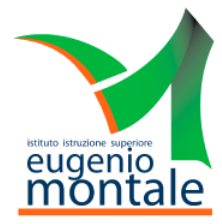 Lavoro svolto per Progetto Unipol